Chapter 5Local Area Networks
Chapter Contents
Section A: Network Building Blocks
Section B: Wired and Wireless Technologies
Section C: Network Setup
Section D: Sharing Files
Section E: Wireless Security
Chapter 5: Local Area Networks
2
FastPoll True/False QuestionsAnswer A for True and B for False
050100 The networks typically installed by individuals in homes are classified as LANs. 
050200 High bandwidth networks, such as cable TV and DSL are referred to as broadband. 
050300 When you send an e-mail message over a network, it is chopped up into packets. 
050400 The IP address assigned to your computer on the Internet is derived from your computer’s MAC address. 
050500 Wired network connections can offer higher speeds than wireless connections.
Chapter 5: Local Area Networks
3
FastPoll True/False QuestionsAnswer A for True and B for False
050600 The most popular type of wired connection is Ethernet. 
050700 Network speeds are measured in megabytes and gigabytes. 
050800 Many wireless connections use radio waves to transmit data. 
050900 Bluetooth is a wireless technology used for WANs.
Chapter 5: Local Area Networks
4
FastPoll True/False QuestionsAnswer A for True and B for False
051000 A wireless infrastructure network uses a centralized broadcasting device, such as a wireless access point or router. 
051100 Wireless connections are less secure than wired networks. 
051200 A hub can be used to extend a network by adding additional wired devices. 
051300 To configure a router, you usually have to start a browser and enter the router’s IP address.
Chapter 5: Local Area Networks
5
FastPoll True/False QuestionsAnswer A for True and B for False
051400 A homegroup is a temporary network of handheld computers. 
051500 Public key encryption uses a public key to encrypt messages, but a private key is required to decrypt messages.
Chapter 5: Local Area Networks
6
Section A: Network Building Blocks
Network Classifications
LAN Advantages and Disadvantages
Network Devices
Network Links
Communications Protocols
Chapter 5: Local Area Networks
7
Question
052100 Networks come in many sizes and use many different technologies, yet they all need to communicate with each other. What is the key to network intercommunication?
A.  Circuit switching
B.  Network protocols
C.  Network topology
D.  Peer-to-peer technology
Chapter 5: Local Area Networks
8
Network Classifications
Personal Area Network (PAN) – interconnection of personal digital devices or consumer electronics
Local Area Network (LAN) – connects computers in a limited geographical area
Metropolitan Area Network (MAN) – public high-speed network with range of about 50 miles
Wide Area Network (WAN) – covers a large geographical area and typically consists of several smaller networks
Chapter 5: Local Area Networks
9
LAN Advantages and Disadvantages
LANs enable people to work together
Sharing networked software can reduce costs
Sharing data on a LAN can increase productivity
Sharing networked hardware can reduce costs
Sharing an Internet connection can be cost-effective and convenient
Sharing networked hardware can provide access to a wide range of services and specialized peripheral devices
Chapter 5: Local Area Networks
10
LAN Advantages and Disadvantages
One disadvantage of LANs is that when a network malfunctions, all the resources you’re accustomed to accessing are unavailable until the network is repaired
LANs are vulnerable to unauthorized access
LANs are vulnerable to malicious code
Chapter 5: Local Area Networks
11
Network Devices
Each connection point on a network is a node
To connect to a LAN, a computer requires network circuitry, sometimes referred to as a network interface card (NIC)
A networked peripheral, or network-enabled peripheral, is any device that contains network circuitry to directly connect to a network
A storage device that directly connects to a network is called network attached storage (NAS)
A network device, or network appliance, is any electronic device that broadcasts network data, boosts signals, or routes data to its destination
Chapter 5: Local Area Networks
12
Network Devices
Chapter 5: Local Area Networks
13
[Speaker Notes: Figure 5-5]
Network Links
A communications channel, or link, is a physical path or frequency for signal transmissions
Bandwidth is the transmission capacity of a communications channel
Broadband
Narrowband
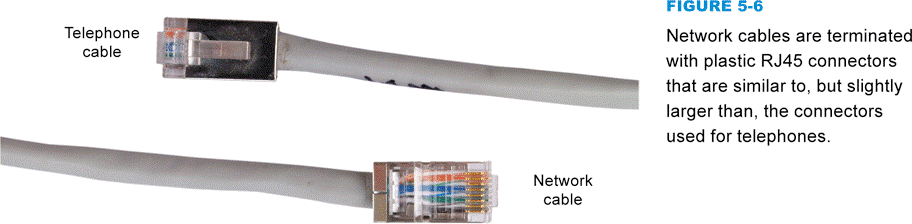 Chapter 5: Local Area Networks
14
[Speaker Notes: Figure 5-6]
Communications Protocols
Rules for efficiently transmitting data from one network node to another:
Divide messages into packets
Affix addresses to packets
Initiate transmission
Regulate flow of data
Check for transmission errors
Acknowledge receipt of transmitted data
Chapter 5: Local Area Networks
15
Communications Protocols
A packet is a “parcel” of data that is sent across a computer network
Circuit-switching technology vs. packet switching technology
Chapter 5: Local Area Networks
16
[Speaker Notes: Figure 5-10]
Communications Protocols
Every packet that travels over a network includes the address of its destination device
A MAC address is a unique number assigned to a network interface card when it is manufactured
An IP address is a series of numbers used to identify a network device
IP addresses can be obtained through DHCP
Chapter 5: Local Area Networks
17
Section B: Wired and Wireless Technologies
Wired Basics
Ethernet
Wireless Basics
Bluetooth
Wi-Fi
Chapter 5: Local Area Networks
18
Question
052200 Suppose your friend has a home office and usually does most work on a desktop computer.  Your friend also has a smartphone and tablet computer that could benefit from Internet access.  What kind of network would you recommend?
A.  A network that has a wireless router that provides wireless and wired connections as well as Internet access
B.  A cloud network that can be accessed from a bridge device
C.  A file server
D.  A 100 gigabit Ethernet network
Chapter 5: Local Area Networks
19
Wired Basics
A wired network uses cables to connect network devices
Wired networks are fast, secure, and simple to configure
Wired connections are more secure than their wireless counterparts
Devices tethered to cables have limited mobility
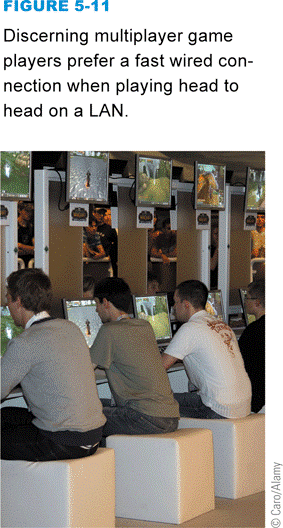 Chapter 5: Local Area Networks
20
[Speaker Notes: Figure 5-11]
Ethernet
Ethernet is a wired network technology that is defined by IEEE 802.3 standards 
Simultaneously broadcasts data packets to all network devices
Vary in speed from 10Mbps to 100Gbps
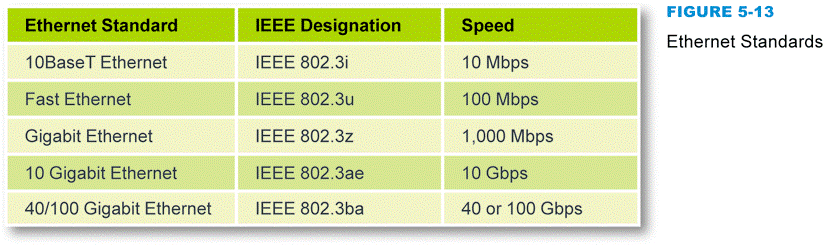 Chapter 5: Local Area Networks
21
[Speaker Notes: Figure 5-13]
Ethernet
Chapter 5: Local Area Networks
22
[Speaker Notes: Figure 5-14 – 5-15]
Wireless Basics
Wireless network technology transports data from one device to another without cables or wires
RF signals
Transceiver
Microwaves
Infrared light
Slower than wired networks
Security concerns
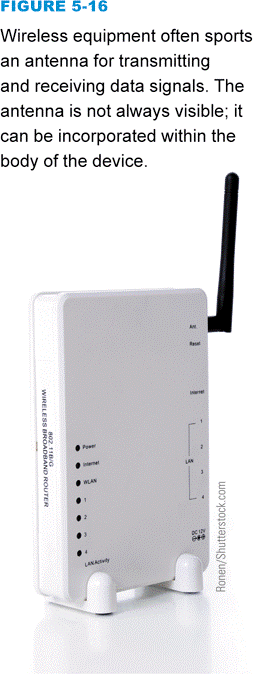 Chapter 5: Local Area Networks
23
[Speaker Notes: Figure 5-16]
Bluetooth
Bluetooth is a short-range, wireless network technology designed to make its own connections between two devices
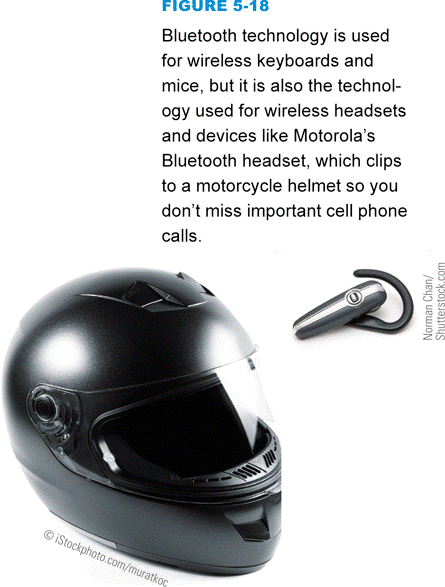 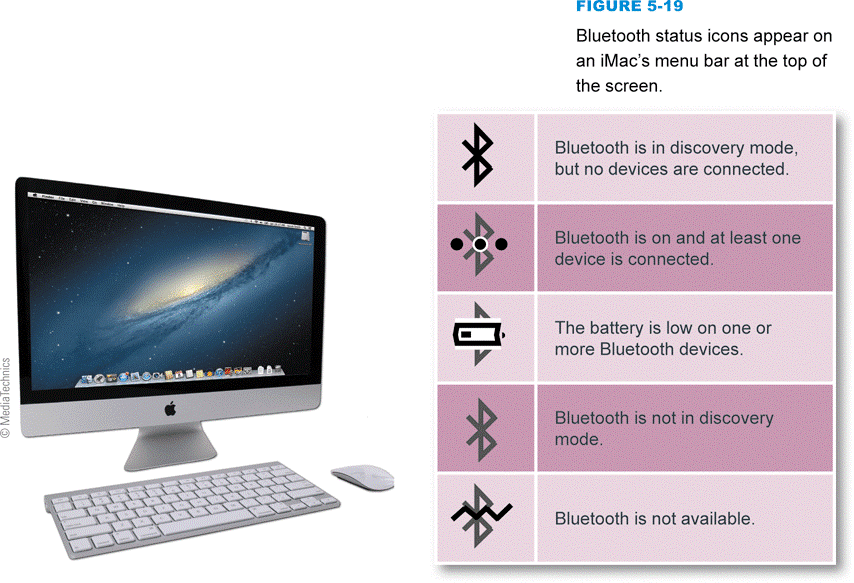 Chapter 5: Local Area Networks
24
[Speaker Notes: Figures 5-18 and 5-19]
Wi-Fi
Wi-Fi refers to a set of wireless networking technologies defined by IEEE 802.11 standards
Wireless ad-hoc protocol
Wireless infrastructure protocol
Chapter 5: Local Area Networks
25
Wi-Fi
Chapter 5: Local Area Networks
26
[Speaker Notes: Figure 5-20 – 5-21]
Section C: Network Setup
Setup Overview
Router Installation
Router Configuration
Internet Connection
Device Connection
Chapter 5: Local Area Networks
27
Question
052300 When you’re setting up a wireless network, you see an option asking if you want to broadcast the network SSID. You should:
A.  Change the default SSID and broadcast it.
B.  Turn SSID broadcasting off so that hackers don’t know the network’s encryption key.
C.  Make sure SSID is broadcasting so that your network is protected by strong encryption.
D.  Activate SSID broadcasting or else the network devices won’t be able to send data to the router.
Chapter 5: Local Area Networks
28
Setup Overview
Plug in the router
Connect the router to a computer 
Configure the router
Access the router setup utility 
Create a new router password
Chapter 5: Local Area Networks
29
Setup Overview
Enter an SSID for the network
Activate WEP, WPA, or PSK and create an encryption key
Connect an Internet access device
Set up the wireless workstations
Chapter 5: Local Area Networks
30
Router Installation
Look for a Wireless-N router that includes a Gigabit Ethernet switch
Wired and wireless connections
Make sure the number of Ethernet ports is sufficient for the number of wired devices that you intend to connect
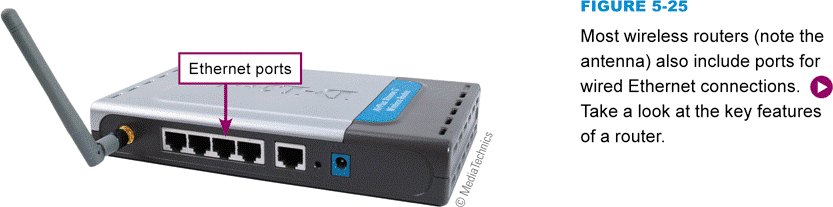 Chapter 5: Local Area Networks
31
[Speaker Notes: Figure 5-25]
Router Installation
Chapter 5: Local Area Networks
32
[Speaker Notes: Figure 5-26]
Router Configuration
Before using your network, you should adjust the router’s configuration settings to make sure your network is secure
Stored in router’s EEPROM
You must connect a computer to the router
You can use your computer’s browser to access the router configuration utility
Chapter 5: Local Area Networks
33
Router Configuration
Chapter 5: Local Area Networks
34
[Speaker Notes: Figure 5-29]
Router Configuration
An SSID (service set identifier) is the name of a wireless network
Use the router configuration software to change the default SSID
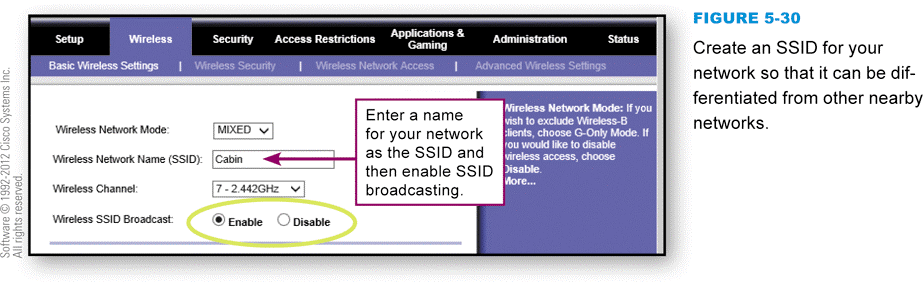 Chapter 5: Local Area Networks
35
[Speaker Notes: Figure 5-30]
Router Configuration
Each workstation requires a unique address for sending and receiving data
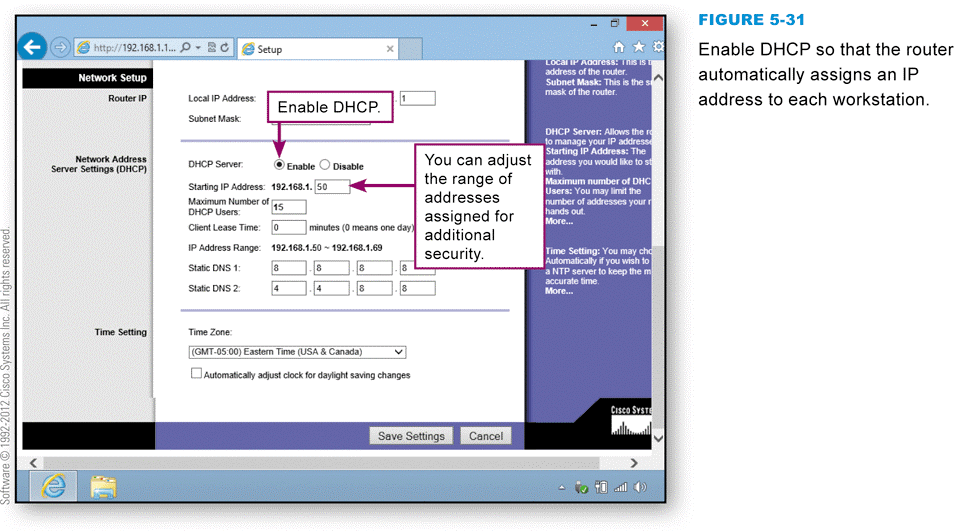 Chapter 5: Local Area Networks
36
[Speaker Notes: Figure 5-31]
Router Configuration
Wireless encryption scrambles the data transmitted between wireless devices and then unscrambles the data only on devices that have a valid encryption key
WEP
WPA
PSK
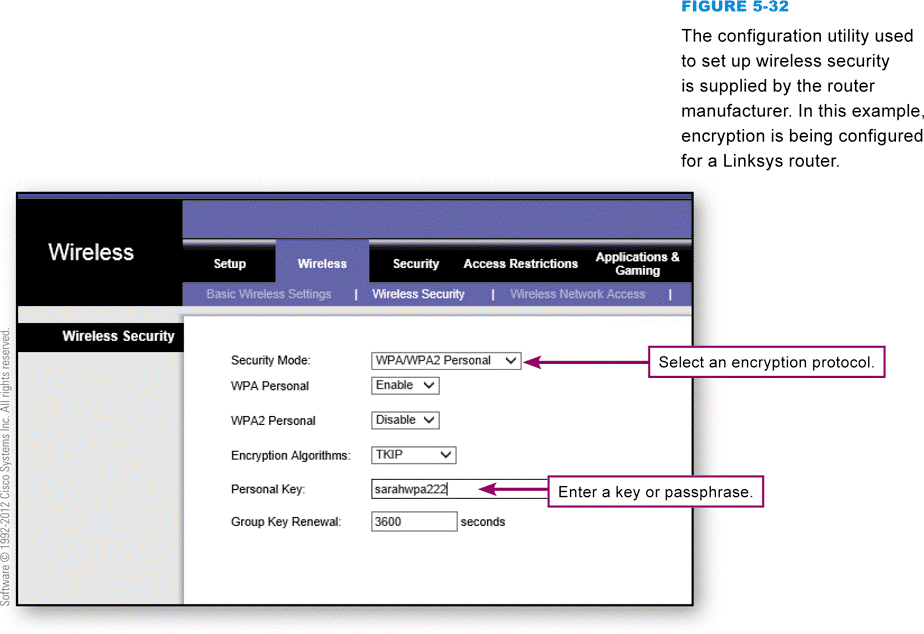 Chapter 5: Local Area Networks
37
[Speaker Notes: Figure 5-32]
Internet Connection
Your Internet service provider supplies a device called a modem that is designed to carry data to and from the Internet
This device typically has a standard Ethernet port that can be connected to a router 
Most routers supply a WAN port designed for an Internet connection
Plug a standard network cable into the router’s WAN port and connect the other end of the cable into the Internet modem
Chapter 5: Local Area Networks
38
Internet Connection
Chapter 5: Local Area Networks
39
[Speaker Notes: Figure 5-33 – 5-34]
Device Connection
Simply turn on any Windows computer with wireless capability and make sure that it is in range of your router
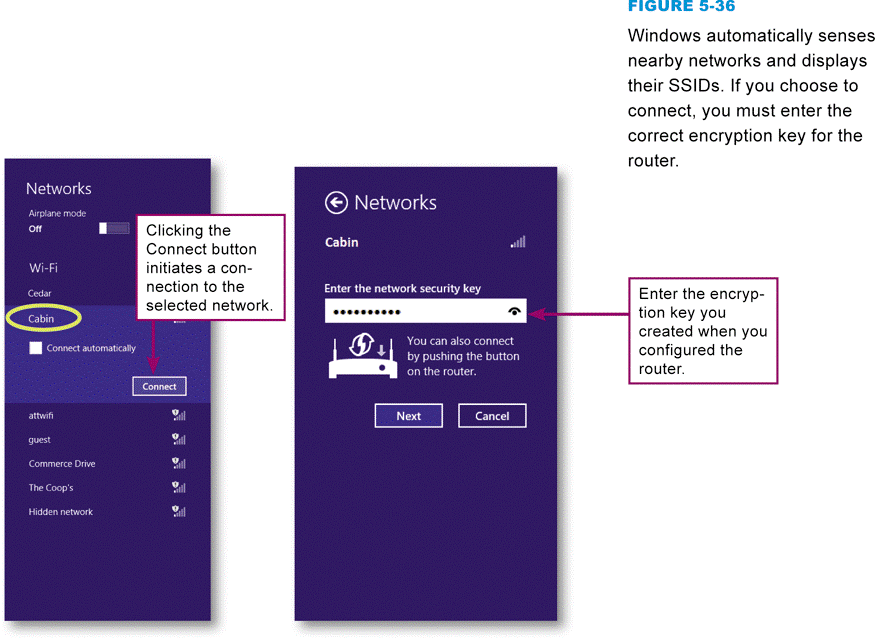 Chapter 5: Local Area Networks
40
[Speaker Notes: Figure 5-36]
Device Connection
Macs automatically sense available networks and give you the option of connecting to them
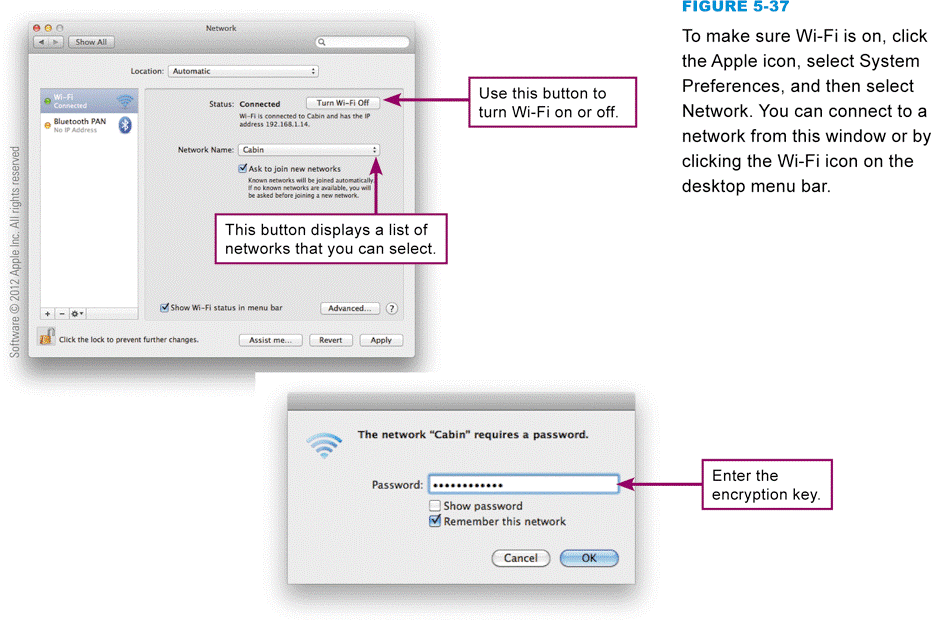 Chapter 5: Local Area Networks
41
[Speaker Notes: Figure 5-37]
Device Connection
Any device that has Wi-Fi capability should be able to connect to your network
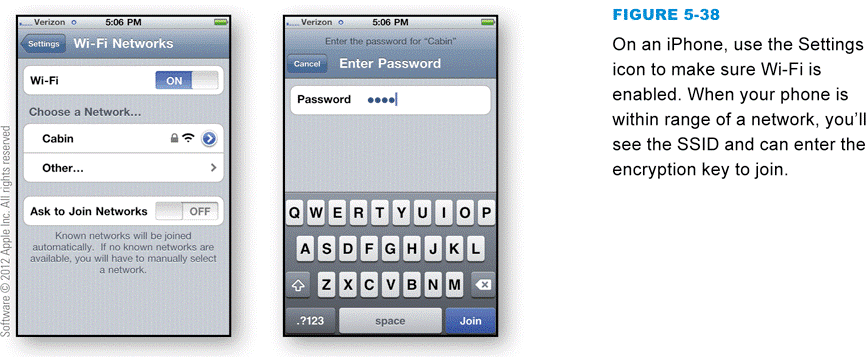 Chapter 5: Local Area Networks
42
[Speaker Notes: Figure 5-38]
Device Connection
Chapter 5: Local Area Networks
43
[Speaker Notes: Figure 5-39]
Section D: Sharing Files
File Sharing Basics
Accessing Shared Files
Sharing Your Files
File Servers
Network Troubleshooting
Chapter 5: Local Area Networks
44
Question
052400 There are many ways to share files among the computers on a network. Which one of the following is the LEAST secure way to share files?
A.  Use a file server.
B.  Activate file sharing for the root directory of all the computers in the network.
C.  Designate specific folders on your computer as shared.
D.  Put files you want to share in the Public folder.
Chapter 5: Local Area Networks
45
File Sharing Basics
File sharing allows files containing documents, photos, music, and other data to be accessed from computers other than the one on which they are stored
Once your network gives you access to other computers on the network, you can view a list of files stored there
Chapter 5: Local Area Networks
46
Accessing Shared Files
To see a list of devices on your network, you can use your operating system’s file management utility
Network discovery is a setting that affects whether your computer can see other computers on a network, and whether your computer can be seen by others
Chapter 5: Local Area Networks
47
Accessing Shared Files
Chapter 5: Local Area Networks
48
[Speaker Notes: Figure 5-40]
Sharing Your Files
Chapter 5: Local Area Networks
49
[Speaker Notes: Figure 5-41]
Sharing Your Files
When you activate file sharing, files in Public folders can be accessed by other network users
You also can make specific files shareable
If you want the convenience of sharing files, limit what you share and who you share it with:
Assign permissions to files
Limit sharing to specific people
Remove sharing from files you no longer want to share
Use a homegroup if your network is composed of Windows computers
A homegroup is a collection of trusted Windows computers that automatically share files and folders
Chapter 5: Local Area Networks
50
Sharing Your Files
Chapter 5: Local Area Networks
51
[Speaker Notes: Figure 5-42]
Sharing Your Files
Chapter 5: Local Area Networks
52
File Servers
A file server is a computer whose primary purpose is to be a repository for files that can be accessed by network workstations
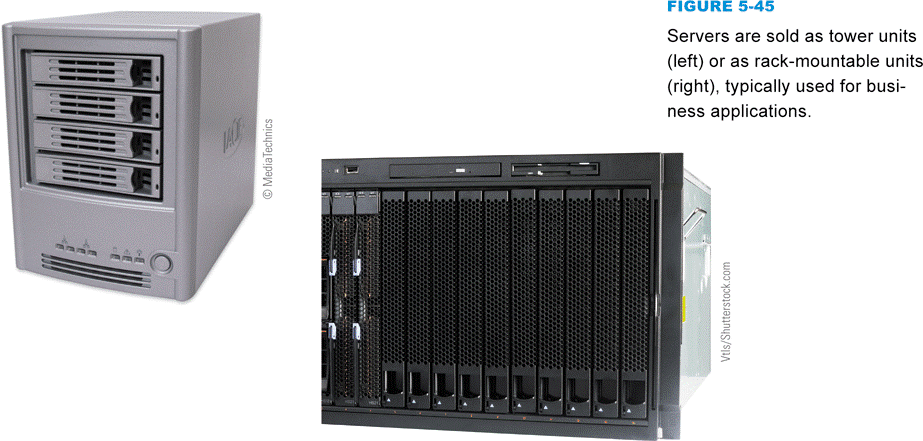 Chapter 5: Local Area Networks
53
[Speaker Notes: Figure 5-45]
Network Troubleshooting
Network problems can stem from a variety of sources
Cables
Security
Interference
Settings
Switches
Signal strength
Network devices
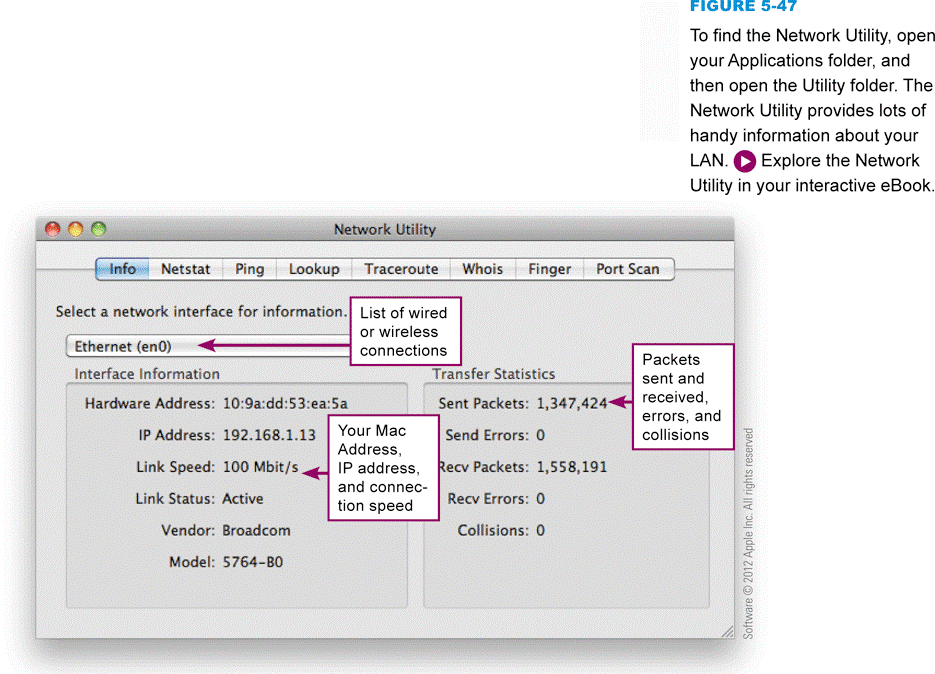 Chapter 5: Local Area Networks
54
[Speaker Notes: Figure 5-47]
Section E: Wireless Security
Wi-Fi Security
Encryption
Chapter 5: Local Area Networks
55
Question
052500 How can you tell if someone is hacking your network?
A.  Assign an IP address to each network device.
B.  Scan your router for viruses that might have been left by hackers.
C.  Set up your router software to maintain a log of network activity.
D.  Disable the SSID.
Chapter 5: Local Area Networks
56
Wi-Fi Security
Networks with wired or wireless connections are vulnerable to a variety of threats
Wireless signals are broadcast through the air; and like the signals from a radio station, they can be picked up by any device equipped with a receiver tuned to the right frequency
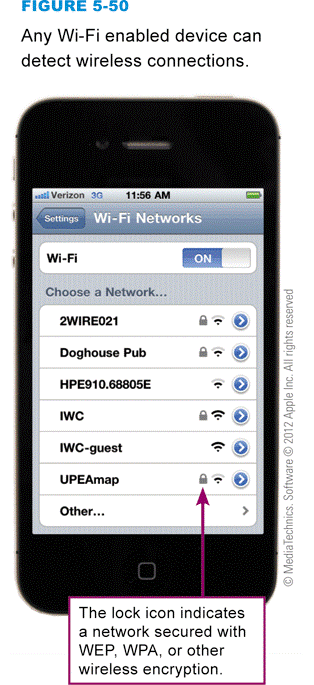 Chapter 5: Local Area Networks
57
[Speaker Notes: Figure 5-50]
Wi-Fi Security
Chapter 5: Local Area Networks
58
[Speaker Notes: Figure 5-51]
Wi-Fi Security
Your network router maintains a list of clients that are accessing your network using wired or wireless connections
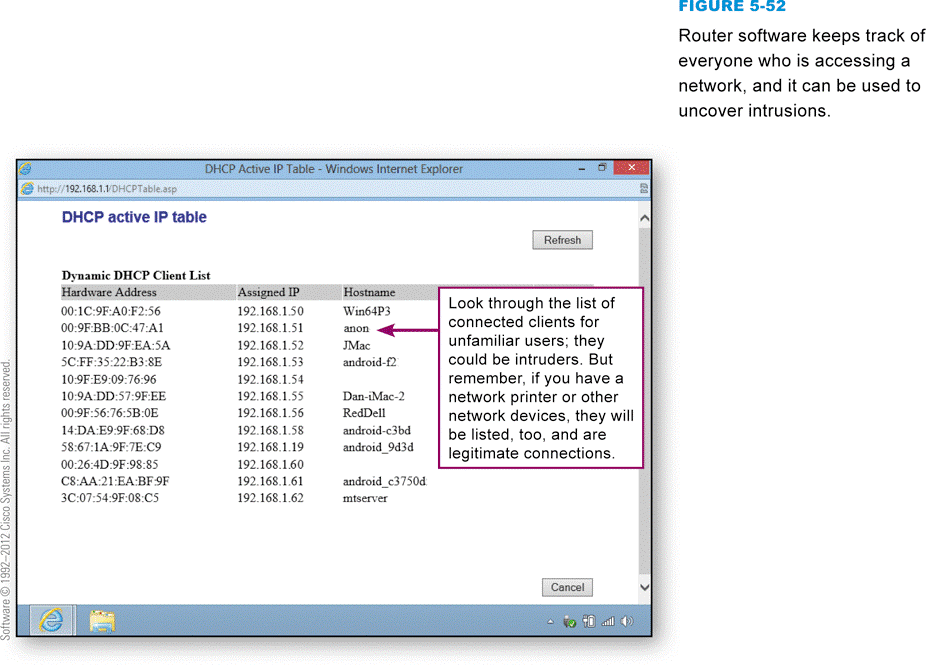 Chapter 5: Local Area Networks
59
[Speaker Notes: Figure 5-52]
Encryption
Encryption transforms a message so that its contents are hidden from unauthorized readers
Plaintext has not yet been encrypted
An encrypted message is referred to as ciphertext
Decryption is the opposite of encryption
Cryptographic algorithm
Cryptographic key
Chapter 5: Local Area Networks
60
Encryption
Weak vs. strong encryption
AES (Advanced Encryption Standard)
Encryption methods can be broken by the use of expensive, specialized, code-breaking computers
Chapter 5: Local Area Networks
61
Encryption
Public key encryption (PKE) eliminates key-distribution problem, by using one key to encrypt a message and another key to decrypt the message
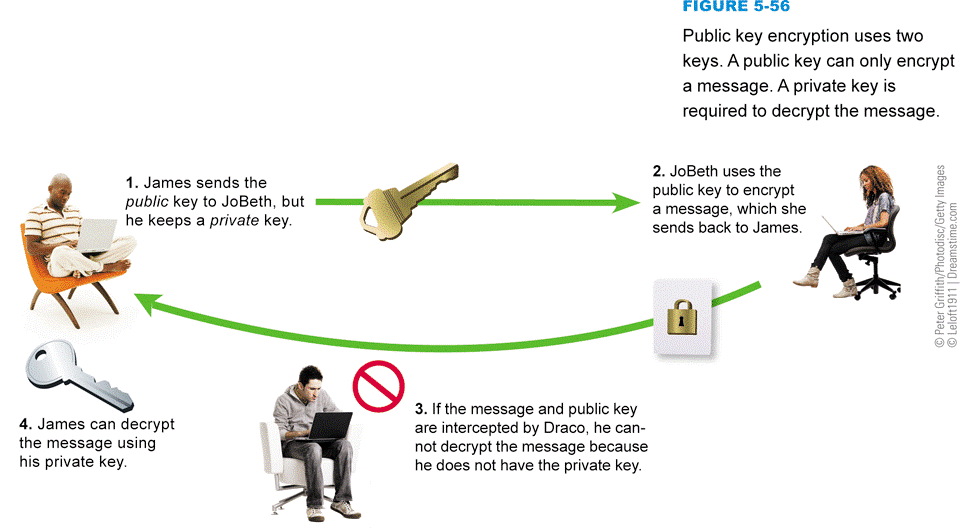 Chapter 5: Local Area Networks
62
[Speaker Notes: Figure 5-56]
Encryption
When personal computer users want to encrypt e-mail or other documents, they turn to public key encryption software such as PGP (Pretty Good Privacy), GnuPG, or AxCrypt
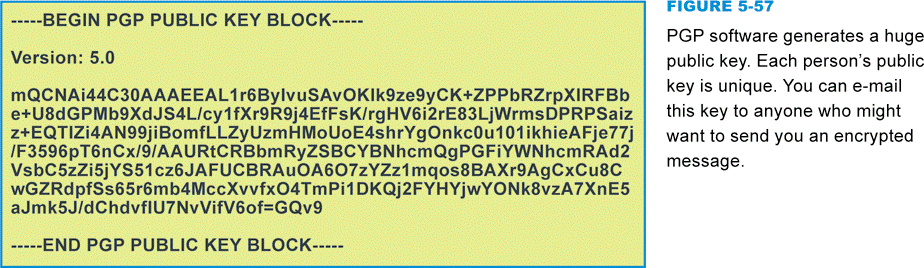 Chapter 5: Local Area Networks
63
[Speaker Notes: Figure 5-57]
What Do You Think?
053100 Do you worry about behavioral tracking based on your Internet use?
A. Yes		B. No		C. Not sure
053200 Do you have a device that can track your physical location?
A. Yes		B. No		C. Not sure
053300 Do you support efforts to institute Do Not Track?
A. Yes		B. No		C. Not sure
Chapter 5: Local Area Networks
64
Chapter 5 Complete